BDPK Bundesverband Deutscher Privatkliniken e.V.Compliance im Gesundheitswesen
Dr. Eva Rütz, LL.M.
Fachanwältin für Arbeitsrecht / Fachanwältin für Medizinrecht
4. Mai 2022
Inhaltsverzeichnis
Einleitung
Compliance - Medizinrechtliche Risikoexposition
Anti-Korruption
Vergütungsgestaltung
Wahlleistungen und persönliche Leistungserbringung
Abrechnungsbetrug, Untreue
Kooperation im ambulanten Sektor
Sponsoring
Behandlungsfehler
Berufsrecht
Weitergabe von Patientendaten
Compliance - Arbeitsrechtliche Risikoexposition
Umsetzung von Compliance-Maßnahmen
Luther | 24.11.2021 |
2
I. Einleitung
Luther | 10.03.2022 |
3
Was ist Compliance?
Kein einheitlicher Sprachgebrauch.
Regeltreue, Regelkonformität.
Verpflichtung eines Unternehmens bzw. seiner Organe und der Beschäftigten, sich an die vom Gesetzgeber, vom Unternehmen, von Behörden formulierten Gesetze, Regeln und internen Vorschriften wie Kodizes („Best Practice“) zu halten und deren Einhaltung zu gewährleisten.
Luther | 10.03.2022 |
4
Was ist Compliance?
„Der Begriff Compliance steht für die Einhaltung von gesetzlichen Bestimmungen, regulatorischer Standards und Erfüllung weiterer, wesentlicher und in der Regel vom Unternehmen selbst gesetzter ethischer Standards und Anforderungen.“ – Krügler in: Umwelt Magazin, 7/8(2011), S. 50.

„Der Vorstand soll für ein an der Risikolage des Unternehmens ausgerichtetes Compliance Management System sorgen und dessen Grundzüge offenlegen. Beschäftigten soll auf geeignete Weise die Möglichkeit eingeräumt werden, geschützt Hinweise auf Rechtsverstöße im Unternehmen zu geben; auch Dritten sollte diese Möglichkeit eingeräumt werden.“ - Deutscher Corporate Governance Kodex (DCGK)
Luther | 10.03.2022 |
5
Betroffene Bereiche
Luther | 10.03.2022 |
6
Typische Problemfelder
Luther | 10.03.2022 |
7
II. Medizinrechtliche Risikoexposition
Luther | 10.03.2022 |
8
Rechtliche Grundlagen (Auszug)
Luther | 10.03.2022 |
9
Anti-Korruption
Luther | 10.03.2022 |
10
Regelungen zur Korruption in den §§ 299a, b StGB
§ 299a StGB Bestechlichkeit im Gesundheitswesen
Wer als Angehöriger eines Heilberufs, der für die Berufsausübung oder die Führung der Berufsbezeichnung eine staatlich geregelte Ausbildung erfordert, im Zusammenhang mit der Ausübung seines Berufs einen Vorteil für sich oder einen Dritten als Gegenleistung dafür fordert, sich versprechen lässt oder annimmt, dass er
1. bei der Verordnung von Arznei-, Heil- oder Hilfsmitteln oder von Medizinprodukten,
2. bei dem Bezug von Arznei- oder Hilfsmitteln oder von Medizinprodukten, die jeweils zur unmittelbaren Anwendung durch den Heilberufsangehörigen oder einen seiner Berufshelfer bestimmt sind, oder
3. bei der Zuführung von Patienten oder Untersuchungsmaterial
einen anderen im inländischen oder ausländischen Wettbewerb in unlauterer Weise bevorzuge, wird mit Freiheitsstrafe bis zu drei Jahren oder mit Geldstrafe bestraft.

§ 299b StGB Bestechung im Gesundheitswesen 
Wer einem Angehörigen eines Heilberufs im Sinne des § 299a im Zusammenhang mit dessen Berufsausübung einen Vorteil für diesen oder einen Dritten als Gegenleistung dafür anbietet, verspricht oder gewährt, dass er
1. bei der Verordnung von Arznei-, Heil- oder Hilfsmitteln oder von Medizinprodukten,
2. bei dem Bezug von Arznei- oder Hilfsmitteln oder von Medizinprodukten, die jeweils zur unmittelbaren Anwendung durch den Heilberufsangehörigen oder einen seiner Berufshelfer bestimmt sind, oder
3. bei der Zuführung von Patienten oder Untersuchungsmaterial
ihn oder einen anderen im inländischen oder ausländischen Wettbewerb in unlauterer Weise bevorzuge, wird mit Freiheitsstrafe bis zu drei Jahren oder mit Geldstrafe bestraft.
Luther | 10.03.2022 |
11
Regelungen zur Korruption in den §§ 299a, b StGB
Auslöser:  Pharmareferentin, die den von ihr betreuten niedergelassenen Vertragsärzten ein als Vortragshonorar getarntes Kickback auf die von den Ärzten getätigten Umsätze gewährt hat.
Ziele: 
Vermeidung von korruptivem Verhalten im Gesundheitswesen.
Schutz des fairen Wettbewerbs im Gesundheitswesen. 
Schutz des Vertrauens der Patienten in die Integrität heilberuflicher Entscheidungen. 
Konsequenz, nachdem Vertragsarzt nicht als „Beauftragter der Krankenkassen“ i.S.d. § 299 StGB angesehen wurde (vgl. BGH, „Großer Senat“, Beschluss vom 29. März 2012 – GSSt 2/11, BGHSt 57, 202 ff.)  
Zugleich aber: Versorgungsstärkungsgesetz  Paradoxon?
Leistungsanreize, Versorgungsstärkung vs. Risiko des korruptiven Verhaltens.
Risiko: Nicht nur Korruptionsdelikt, auch Abrechnungsbetrug und zugleich berufs-/vertragsarzt-/krankenhausrechtliche Sanktionierungen und Regressierung bzw. Nichtvergütung.
Kooperationen unter Generalverdacht.
Luther | 10.03.2022 |
12
Vorteilsbegriff
Vorteil als Indiz für Unrechtsvereinbarung
Korruptives Delikt erfordert immer Unrechtsvereinbarung
Indizcharakter des Vorteils.
Weites Verständnis: alles, worauf kein Rechtsanspruch besteht und was die wirtschaftliche, persönliche oder rechtliche Lage objektiv verbessert.
Achtung: Auch bei Gegenleistung
Relevant bei Vergütungsgestaltung, v.a. Höhe.
Auch äquivalente Gegenleistung schließt Vorteil nicht zwingend aus.
Aber: wenn angemessen, kein besonderes Indiz für Unrechtsvereinbarung, müssen weitere Umstände hinzutreten (vgl. BT-Drs. 18/6446, 18 f.).
Problem: Was ist angemessen? Welcher Maßstab gilt?
Luther | 10.03.2022 |
13
Vergütungsgestaltung
Luther | 10.03.2022 |
14
Hauptproblem: Wann ist Vergütung angemessen?
Mögliche Vergleichsmaßstäbe:
Unkritisch: tarifliche Vergütung (reduziert pro rata wegen Teilzeittätigkeit).
Vergleichbare Ärzte im Krankenhaus
ideal: Vollzeitbeschäftigte, nicht andere Ärzte, die auch neben ihrer (vertrags-)ärztlichen Tätigkeit zusätzlich im Krankenhaus tätig sind
aber: wäre Chefarztposition vergleichbar?
Vergütung variiert je nach Region („beißt“ sich mit gewünschter Versorgungsverbesserung).
Tagessatz für Honorararzt / Vertreter? Wohl nicht, weil
nur punktueller Einsatz
Kurzfristigkeit wird durch höhere Vergütung Rechnung getragen (sachliche Rechtfertigung)
Luther | 10.03.2022 |
15
Angemessenheit bei Gehaltsfixum
Keine unzulässige Verlagerung des wirtschaftlichen Risikos auf den Arbeitnehmer (teilzeitbeschäftigten Arzt), d. h. Gehaltsfixum muss grundsätzlich 75 % der Gesamtbezüge ausmachen (Faustformel / Rechtsgedanke der Rechtsprechung zum Widerrufsvorbehalt).
Paradox: Erwünschtes Ziel des Gesetzgebers ist Versorgungsverbesserung im ländlichen Raum, Vergütungsanreize dürfen jedoch nicht „zu lukrativ“ sein?
Gesetzgeber schweigt sich in Begründung aus.
Keine bekannte Behördenpraxis, Literatur uneinig – soweit überhaupt vorhanden.
Luther | 10.03.2022 |
16
Rechtfertigung zur Abweichung (höhere Vergütung)
Besondere Expertise, Qualifikation.
Schwierigkeitsgrad der Aufgabenstellung.
Individuelle Kompetenz.
Versorgungsengpass in der Region?
Muss stets auch für konkrete Tätigkeit benötigt werden!
Unklar, bis zu welcher Höhe Abweichung zulässig ist
Keine feste Grenze, vielmehr Einzelfallbetrachtung.
I.E. auch Gesamtvergütung, d.h. auch unter Einbeziehung variabler Gehaltsbestandteile maßgeblich.
Luther | 10.03.2022 |
17
Zielvereinbarungen- Konkretisierungen in § 135c SGB V
Gemeinsame Koordinierungsstelle der Bundesärztekammer und des Verbandes der Leitenden Krankenhausärzte Deutschlands spricht turnusmäßig Empfehlungen bzgl. der Gestaltung von Zielvereinbarungen aus (§ 135c Abs. 1    SGB V)
Jüngste Empfehlungen aus dem Jahr 2020 (Dt. Ärztebl 2020; 117(19): A-1030 / B-870), sog. (Negativ-/Positivliste)
Faustformel: je weniger unmittelbarer Zusammenhang zu selbst behandelten Patienten besteht, umso eher ist eine Vereinbarung zulässig.
Gesetzgeberische Intention: Durch die Empfehlungen sollen jegliche Zielvereinbarungen ausgeschlossen werden, welche die Unabhängigkeit der medizinischen Entscheidungen beeinflussen. Hingegen sind Zielvereinbarungen weiterhin zu befürworten, die finanzielle Anreize bieten, um beispielsweise die konsequente Umsetzung von Hygienemaßnahmen oder sonstige Maßnahmen zur Qualitätssicherung zu fördern (vgl. BT-Drs.5372/18, Seite 83 f.).
Luther | 10.03.2022 |
18
Zielvereinbarungen- Konkretisierungen in § 135c SGB V
Rechtsfolge bei Verstoß 
Unverbindliche Empfehlungen  Verstoß vergleichsweise sanktionslos; auch die Vereinbarung bleibt wirksam.
Qualitätsbericht des Krankenhauseses (§ 136b Abs. 1 Satz 1 Nr. 3 SGB V) muss Erklärung enthalten ob sich das Krankenhaus bei Verträgen mit leitenden Ärzten an die Empfehlungen nach § 135c Abs. 1 Satz 2 SGB V hält. Wenn nicht, muss das Krankenhaus – unbeschadet der Rechte Dritter – angeben, welche Leistungen oder Leistungsbereiche von solchen Zielvereinbarungen betroffen sind (§ 135c Abs. 2 SGB V)  möglicher Reputationsschaden.
Indizwirkung für Strafverfolgungsbehörde?
Luther | 10.03.2022 |
19
Wahlleistungen und persönliche Leistungserbringung
Luther | 10.03.2022 |
20
Persönliche Leistungserbringung und Wahlleistungen
Sonderproblem: Persönliche Leistungserbringung (vgl. u.a. § 4 Abs. 2 GOÄ)
Grundsatz: persönliche Erbringung durch Chefarzt („eingekaufte Expertise“ bei wahlärztlichen Leistungen; Genehmigungserfordernis bei KV-Ambulanzen).
Vertretung bei wahlärztlichen Leistungen: nur in Ausnahmefällen / Voraussetzungen
Vorherige namentliche und schriftliche Benennung des Vertreters in der Wahlleistungsvereinbarung  für unvorhergesehener Stellvertretungsfall.
Stellvertreter für vorhersehbare Verhinderungen können nicht im Voraus in Wahlleistungsvereinbarungen vorgesehen werden (§ 307 BGB) ggf. individuelle Vereinbarung unter Einhaltung von  Hinweispflichten.
Vertretungszeiten/-möglichkeiten bei GKV-Ambulanz richten sich nach Ärzte-ZV.
In der Praxis hohes Strafbarkeitsrisiko!
Luther | 10.03.2022 |
21
Persönliche Leistungserbringung und Wahlleistungen
Wahlleistungen
Abgrenzung:  Allgemeine Krankenhausleistungen (§ 2 Abs. 2 Satz 1 KHEntgG): „Krankenhausleistungen, die unter Berücksichtigung der Leistungsfähigkeit des Krankenhauses im Einzelfall nach Art und Schwere der Krankheit für die medizinisch zweckmäßige und ausreichende Versorgung des Patienten notwendig sind“ 
 Facharztstandard.
Wahlleistungen: „andere als die allgemeinen Krankenhausleistungen" (vgl. § 17 Abs. 1 Satz 1 KHEntgG)
Konkreter Inhalt von Wahlleistungen wird vom Gesetz nicht vorgegeben  lediglich Unterscheidung zwischen ärztlichen und nichtärztlichen Leistungen (vgl. § 17 KHEntgG).
Dürfen neben den Entgelten für die voll- und teilstationäre Behandlung gesondert berechnet werden, wenn die allgemeinen Krankenhausleistungen durch die Wahlleistungen nicht beeinträchtigt werden und die gesonderte Berechnung mit dem Krankenhaus vereinbart ist (§ 17 Abs. 1 Satz 1 KHEntgG).
Im Gegensatz zu allgemeinen Krankenhausleistungen werden besonders qualifizierte Ärzte erwartet („Chefarztstandard“).
Inhalt: Der Patient „kauft“ sich die persönliche Expertise eines bestimmten Arztes hinzu.
Luther | 10.03.2022 |
22
Entgeltabrechnungen / Abrechnunsgbetrug
Luther | 10.03.2022 |
23
Betrug
§ 263 Abs. 1 StGB „Wer in der Absicht, sich oder einem Dritten einen rechtswidrigen Vermögensvorteil zu verschaffen, das Vermögen eines anderen dadurch beschädigt, daß er durch Vorspiegelung falscher oder durch Entstellung oder Unterdrückung wahrer Tatsachen einen Irrtum erregt oder unterhält, wird mit Freiheitsstrafe bis zu fünf Jahren oder mit Geldstrafe bestraft.“
Zentrales Delikt des Wirtschaftsstrafrechts im medizinischen Bereich.
Luther | 10.03.2022 |
24
Betrugsformen
Leistungserbringer (z.B. Ärzte, Psychotherapeuten, Zahnärzte, Krankenhäuser, Logopäden, Apotheker, ambulante Pflegedienste, Sanitätshäuser) erschleichen Vergütungen für/durch z.B.
nicht (so) erbrachte Leistungen; 
höherwertige Leistungen als erbracht (z.B. Upcoding);
Rezepte, die nicht beliefert wurden;
nicht persönlich erbrachten Leistungen / durch nicht qualifiziertes Personal erbrachte Leistungen;
Abrechnung falschen Datums;
nicht vorhandener Zulassungsstatus (z.B. MVZ);
Unterzeichnung eines Leistungsnachweises (z.B. Pflegedienst).
Luther | 10.03.2022 |
25
Upcoding
Unrichtige Verschlüsselung von Krankenhausleistungen im Rahmen der Diagnose und Therapie, die eine höhere Vergütung auslöst  systematische, realitätsabweichende Veränderungen der diagnostizierten Erkrankungen und erfolgten Behandlungen mit dem Ziel, eine regelwidrige Erlössteigerung zu erreichen.
Wo liegen Grenzen der noch „zulässigen Optimierung der Vergütung“ (Rightcoding) und wo beginnt strafbare Abrechnungsmanipulation?
Hohe Dunkelziffer zu vermuten, da Fälle des Upcoding beim Umfang der Abrechnungsmasse nur schwer zu belegen sind.
Wissenszurechnung?
Irrtum bei den arbeitsteiligen Prozessen?
Downcoding: Abrechnung einer nicht notwendigen Behandlungsleistung des Krankenhauses.
Luther | 10.03.2022 |
26
Schadensbegriff
Das Ergebnis der Vermögensverfügung muss als Vermögensbeschädigung des Getäuschten oder eines anderen zu bewerten sein. Dieselbe Verfügung, die den Täter oder einen Dritten bereichern soll, muss den Schaden unmittelbar herbeiführen.
Nach hM gehören zum Vermögen alle Güter, soweit sie wirtschaftlichen Wert haben.
Das Vermögen erleidet einen Schaden, wenn sein wirtschaftlicher Gesamtwert durch die Verfügung des Getäuschten vermindert wird (wirtschaftliche Betrachtung). 
Aber: Die Rechtsprechung nimmt in „streng formaler Betrachtung“ bei jeder Täuschung über sozialversicherungsrechtliche Abrechnungsvoraussetzungen ohne Rücksicht auf erbrachte Behandlungsleistungen einen Vermögensschaden an (BGH, Beschluss vom 28. September 1994, 4 StR 280/94; BGH, Beschluss vom 16. Juni 2014 - 4 StR 21/14).
Normativer Schadensbegriff: Übertragung der strengen Auslegung der Sozialrechtsnormen auf den strafrechtlichen Tatbestand des Betrugs. Im Gegensatz zur wirtschaftlichen Betrachtung liegt danach ein Schaden rechtlich selbst dann vor, wenn der Betrug tatsächlich zu keinem finanziellen Nachteil geführt hat.
Sehr umstritten! Tendenzen, die Art der Betrachtung zu begrenzen.
Luther | 10.03.2022 |
27
„Abrechnungsbetrug im Fall eines MVZ bei unzulässiger Beteiligung eines Apothekers“
BGH, Urteil vom 19. August 2020 – 5 StR 558/19: Sachverhalt
Ein MVZ (Arzt 1 als Alleingesellschafter) und ein Apotheker haben einen vertragsärztlich zugelassenen Arzt (Arzt 2) im MVZ als Strohmann zur Umsatzsteigerung eingesetzt. Voraussetzungen für die kassenärztliche Zulassung des MVZ lagen nicht mehr vor und der Apotheker wollte zur Erschließung neuer Absatzquellen ein MVZ erwerben, um unmittelbar Einfluss auf die Medikamentenverordnung zu haben.
Das MVZ verschrieb Arzneimittel des Apothekers (unter anderem Zytostatika), und Arzt 1 erhielt hierfür ein jährliches Bruttoeinkommen i.H.v. 180.000 EUR vom Apotheker.
Apotheker stand wirtschaftlich hinter dem MVZ (Verpflichtung zur Gewinnabführung). 
Arzt 2 stellte die Voraussetzungen nach § 95 Abs. 1a SGB V. 
MVZ reichte in den Jahren 2014 und 2015 mehrere Quartalsabrechnungen ein (i.H.v. fast 1,5 Mio. Euro).
Luther | 10.03.2022 |
28
„Abrechnungsbetrug im Fall eines MVZ bei unzulässiger Beteiligung eines Apothekers“
BGH, Urteil vom 19. August 2020 – 5 StR 558/19: Entscheidung
Ein Vertragsarzt, der Leistungen erbringt, ohne die sozialrechtlichen Voraussetzungen der kassenärztlichen Abrechnung zu erfüllen, handelt außerhalb des vertragsärztlichen Abrechnungssystems auf eigenes wirtschaftliches Risiko. 
Entsteht nach der streng formalen Betrachtungsweise des Sozialversicherungsrechts kein Vergütungsanspruch, ist derjenige betrügerisch geschädigt, dem ein solcher vorgespiegelt wird und der irrtumsbedingt darauf zahlt; ob die Kassenärztlichen Vereinigungen durch die ärztliche Behandlung gesetzlich versicherter Patienten die Kosten der Behandlung durch einen anderen Arzt erspart haben, muss als bloß hypothetischer Verlauf bei der Schadensberechnung außer Betracht bleiben.
Macht ein Apotheker unter Vortäuschen falscher Tatsachen einen tatsächlich nicht bestehenden Zahlungsanspruch geltend, ist die Krankenkasse geschädigt, wenn sie irrtumsbedingt zahlt und ihr nicht damit zugleich ein Vermögenswert zuwächst.
Luther | 10.03.2022 |
29
„Außerordentliche Kündigung beim Vorwurf des Abrechnungsbetrugs“
ArbG Aachen, Urteil vom 6. Juni 2019 – 4 Ca 2413/18: Sachverhalt
Chefarzt ist seit Oktober 2015 bei Krankenhausträgerin beschäftigt. 
Beteiligungsvergütung vereinbart.
Anfang 2018 kam der Verdacht des vorsätzlichen Abrechnungsbetruges in sieben verschiedenen Fällen sowie der Urkundenfälschung auf, wozu die Krankenhausträgerin den Chefarzt anhörte.
 Chefarzt soll mit Patienten eine Wahlleistungsvereinbarung zur Arztwahl getroffen haben, wobei er die Behandlungen letztendlich nicht selbst durchgeführt habe. Vielmehr seien diese von einem Oberarzt durchgeführt worden.
Krankenhausträgerin rechnete auf Basis dieser überlassenen Unterlagen die wahlärztlichen Leistungen fehlerhaft ab.
Die Krankenausträgerin kündigte das Arbeitsverhältnis mit dem Chefarzt außerordentlich und fristlos, hilfsweise ordentlich. Eine vorherige Abmahnung erfolgte nicht.
Luther | 10.03.2022 |
30
„Außerordentliche Kündigung beim Vorwurf des Abrechnungsbetrugs“
ArbG Aachen, Urteil vom 6. Juni 2019 – 4 Ca 2413/18: Entscheidung 
Die Kündigungsschutzklage hatte Erfolg. 
Kein außerordentlicher Kündigungsgrund nach § 626 BGB.
Kein dringender Verdacht des Abrechnungsbetruges seitens des Chefarztes.
Ein Verstoß gegen § 5 Abs. 2 GOÄ sei durch die Krankenhausträgerin nicht hinreichend substantiiert dargelegt worden. Nach § 5 Abs. 2 GOÄ sei es erforderlich, dass der Chefarzt der wahlärztlichen Behandlung sein persönliches Gepräge gebe, indem er sich zu Beginn, während und zum Abschluss der Behandlung mit dem Patienten befasse.
Ein Fehlverhalten bei der eigentlichen Abrechnung könne nicht festgestellt werden, da der Chefarzt für diese nicht verantwortlich gewesen sei. 
Weder schließe der Chefarzt die Wahlleistungsvereinbarungen selber ab, noch rechne er diese Leistungen ab (kein originäres Liquidationsrecht). Abrechnungen erfolgen durch eine von der Krankenhausträgerin beauftragten Fremdfirma. 
Verbleibender Vorwurf sei demnach, dass der Chefarzt die Abrechnungen nicht hinreichend überwacht habe, welches ebenso wenig nachgewiesen werden könne. Es sei dementsprechend zunächst eine Abmahnung als milderes Mittel erforderlich gewesen.
 Auch der Vorwurf der Urkundenfälschung habe nicht bewiesen werden können.
Luther | 10.03.2022 |
31
Untreue (insb. Vertragsarzt)
Luther | 10.03.2022 |
32
Untreue
§ 266 Abs. 1 StGB „Wer die ihm durch Gesetz, behördlichen Auftrag oder Rechtsgeschäft eingeräumte Befugnis, über fremdes Vermögen zu verfügen oder einen anderen zu verpflichten, mißbraucht oder die ihm kraft Gesetzes, behördlichen Auftrags, Rechtsgeschäfts oder eines Treueverhältnisses obliegende Pflicht, fremde Vermögensinteressen wahrzunehmen, verletzt und dadurch dem, dessen Vermögensinteressen er zu betreuen hat, Nachteil zufügt, wird mit Freiheitsstrafe bis zu fünf Jahren oder mit Geldstrafe bestraft.“
Bsp. Unwirtschaftliche Verschreibungspraxis des Vertragsarztes
Der angeklagte Arzt hatte ohne jegliche medizinische Indikation Heilmittel in dem Wissen verordnet, dass die Leistungen nicht erbracht, wohl aber gegenüber den Krankenkassen abgerechnet werden sollten.
Den Vertragsarzt einer Krankenkasse trifft (auch wenn er kein „Beauftragter“ i.S.d. § 299 StGB ist) dieser gegenüber eine Vermögensbetreuungspflicht im Sinne des § 266 I StGB, die ihm zumindest gebietet, Heilmittel nicht ohne jegliche medizinische Indikation in der Kenntnis zu verordnen, dass die verordneten Leistungen nicht erbracht, aber gegenüber den Krankenkassen abgerechnet werden sollen (BGH, Beschluss vom 16. August 2016 - 4 StR 163/16 in Anlehnung an BGH, Beschluss vom 29. März 2012 - GSSt 2/11).
Luther | 10.03.2022 |
33
Kooperationen (auch) im ambulanten Sektor
Luther | 10.03.2022 |
34
Unzulässige Zusammenarbeit, Zuweisung
§ 73 Abs. 7 SGB V
Es ist Vertragsärzten nicht gestattet, für die Zuweisung von Versicherten oder für die Vergabe und Dokumentation von Diagnosen ein Entgelt oder sonstige wirtschaftliche Vorteile sich versprechen oder sich gewähren zu lassen oder selbst zu versprechen oder zu gewähren. § 128 Absatz 2 Satz 3 gilt entsprechend.
Als sonstige wirtschaftliche Vorteile gelten auch die in § 128 Abs. 2 Satz 3 Genannte. Hiervon sind grundsätzlich die gesetzlich zulässigen Vereinbarungen mit Krankenkassen über finanzielle Anreize für die Mitwirkung an der Erschließung von Wirtschaftlichkeitsreserven und die Verbesserung der Qualität der Versorgung bei der Erbringung vertragsärztlicher Leistungen zu unterscheiden (vgl. zur Begründung auch hier BT-Drs. 17/6906, 56).
Luther | 10.03.2022 |
35
Unzulässige Zusammenarbeit, Zuweisung
§ 128 SGB V
Die Abgabe von Hilfsmitteln an Versicherte über Depots bei Vertragsärzten ist unzulässig, soweit es sich nicht um Hilfsmittel handelt, die zur Versorgung in Notfällen benötigt werden. Satz 1 gilt entsprechend für die Abgabe von Hilfsmitteln in Krankenhäusern und anderen medizinischen Einrichtungen.
Leistungserbringer dürfen Vertragsärzte sowie Ärzte in Krankenhäusern und anderen medizinischen Einrichtungen nicht gegen Entgelt oder Gewährung sonstiger wirtschaftlicher Vorteile an der Durchführung der Versorgung mit Hilfsmitteln beteiligen oder solche Zuwendungen im Zusammenhang mit der Verordnung von Hilfsmitteln gewähren. Unzulässig ist ferner die Zahlung einer Vergütung für zusätzliche privatärztliche Leistungen, die im Rahmen der Versorgung mit Hilfsmitteln von Vertragsärzten erbracht werden, durch Leistungserbringer. Unzulässige Zuwendungen im Sinne des Satzes 1 sind auch die unentgeltliche oder verbilligte Überlassung von Geräten und Materialien und Durchführung von Schulungsmaßnahmen, die Gestellung von Räumlichkeiten oder Personal oder die Beteiligung an den Kosten hierfür sowie Einkünfte aus Beteiligungen an Unternehmen von Leistungserbringern, die Vertragsärzte durch ihr Verordnungs- oder Zuweisungsverhalten selbst maßgeblich beeinflussen.
 Die Krankenkassen stellen vertraglich sicher, dass Verstöße gegen die Verbote nach den Absätzen 1 und 2 angemessen geahndet werden. Für den Fall schwerwiegender und wiederholter Verstöße ist vorzusehen, dass Leistungserbringer für die Dauer von bis zu zwei Jahren von der Versorgung der Versicherten ausgeschlossen werden können.
(…)
Luther | 10.03.2022 |
36
Formen der Zusammenarbeit mit niedergelassenen (Vertrags-) Ärzten
Bestehen einer Zuweisungsmöglichkeit
Tätigkeit im Krankenhaus zusätzlich zur (vertrags-)ärztlichen Tätigkeit.
Möglichkeit der Beeinflussung von Einweisungsverhalten.
Zuweisungsproblematik stellt sich (grds.) – jedenfalls für Patientenzuweisung – nur bei Arzt mit eigener Niederlassung.
Zusätzliche Themen: Beteiligung an Unternehmen, Verordnungsverhalten. 
Beachte auch vertragsarztrechtliche Vorgaben, insb. keine Beeinflussung der Wahrnehmung des Versorgungsauftrages (vgl. § 19a Ärzte-ZV).
Luther | 10.03.2022 |
37
Unerlaubte Zuweisung
§ 31a Abs. 1 Krankenhausgestaltungsgesetz NRW (KHGG NRW)
Krankenhäusern und ihren Trägern ist es nicht gestattet, für die Zuweisung von Patientinnen und Patienten ein Entgelt oder andere Vorteile zu gewähren, zu versprechen, sich gewähren oder versprechen zu lassen.
Angelehnt an § 29a Musterberufsordnung-Ärzte (MBO-Ä).
Gilt auch für nicht öffentlich geförderte Krankenhäuser (§ 36 Abs. 2 KHGG NRW).
Verbotsgesetz i.S.d. § 134 BGB  hiergegen verstoßende Vereinbarungen sind nichtig.
Die Entscheidung, in welches Krankenhaus sich die jeweilige Patientin zur Behandlung bzw. Entbindung begibt, darf nicht davon abhängig sein, ob der Hebamme für die Zuweisung eine Gegenleistung zufließt oder nicht (AG Lüdenscheid, Urteil vom 15. Juni 2012 - 96 C 396/11).
Luther | 10.03.2022 |
38
Kooperationen zwischen Industrie und Leistungserbringern, Sponsoring
Luther | 10.03.2022 |
39
Sponsoring, Zusammenarbeit mit der Industrie usw.
„Herzklappenskandal“ aus dem Jahre 1994, persönliche Vereinnahmung von Geldern eines Medizinprodukteherstellers durch einen Arzt an einem Uniklinikum, die für die Forschung verwendet wurden.
Therapie-, Verordnungs- und Beschaffungsentscheidungen sollen nicht in unlauterer Weise beeinflusst werden (Zulässige Imagewerbung vs. Unzulässiger Werbung).
§§ 299a, b StGB dann einschlägig, wenn ein potentieller Vertragspartner dem anderen potentiellen Vertragspartner einen (zusätzlichen) Vorteil dafür anbietet (oder letzterer von ersterem dieses fordert), dass dieser ihn bei dem Bezug von Waren oder Dienstleistungen in unlauterer Weise bevorzugt. 
Zulässigkeit der Zuwendung ist zu bewerten u.a. nach 
§§ 30 ff. MBO-Ä
§ 7 Abs. 2 HWG
UWG 
z. B. FSA-Kodex.
Luther | 10.03.2022 |
40
Sponsoring, Zusammenarbeit mit der Industrie usw.
Indizen für Unlauterbarkeit
Nicht berufsbezogene, wissenschaftliche Veranstaltung (z.B. Golfreise)
Kein sachliches Interesse des Unternehmens an Teilnahme des Mitarbeiters.
Keine angemessenen Reise- und Bewirtungskosten (z.B. 1. Klasse-Flug und Unterbringung in 5-Sterne-Hotel).
Keine Kongressgebühren.
Kein angemessenes Honorar (z.B. 10.000 Euro für 30 Min. Vortrag).
Kostenübernahme von (nicht erforderlichen) Begleitperson (z.B. Ehefrau).
Luther | 10.03.2022 |
41
Behandlungsfehler
Luther | 10.03.2022 |
42
Medizinischer Standard
Was ist der medizinische Standard? 
Kein bestimmter „Erfolg“ geschuldet, sondern Behandlung „lege artis“
Behandlung = lege artis, insbes. wenn Facharztstandard eingehalten wird.
„Der Standard gibt Auskunft darüber, welches Verhalten von einem gewissenhaften und aufmerksamen Arzt in der konkreten Behandlungssituation aus der berufsfachlichen Sicht seines Fachbereichs im Zeitpunkt der Behandlung erwartet werden kann. Der Standard repräsentiert den jeweiligen Stand der naturwissenschaftlichen Erkenntnisse und der ärztlichen Erfahrungen, die zur Erreichung des ärztlichen Behandlungsziels erforderlich ist und sich in der Erprobung bewährt hat“ (BGH, Beschluss vom 22. Dezember 2015, VI ZR 67/15).
Bindungswirkung von Leitlinien und Richtlinien? Wann gelten diese als überholt?
Nur deklaratorisch, nicht konstitutiv, d.h. entsprechend des Erkenntnisstandes der medizinischen Wissenschaft (BGH, Urteil vom 29. Januar 1991 – VI ZR 206/90, BGHZ 113, 297 ff.)
Verstoß indiziert umgekehrt zunächst Fehler, aber nicht zwingend grobe Fehlerhaftigkeit; maßgeblich ist Plausibilität der Abweichungsgründe (vgl. BGH, Beschluss vom 8. Januar 2008 – VI ZR 161/08, BeckRS 2008, 00865)
Sonst: Behandlungsfehler und Haftung (§ 630a Abs. 2 BGB, § 823 Abs. 1 BGB)
Luther | 10.03.2022 |
43
Hygienemängel
Haftung der behandelnden Ärzte und Krankenhäuser für sogenannte Hygienemängel.
Darlegungs- und Beweislast bei der Behandlungsseite 
Verwirklichung von Risiken beruht nicht vorrangig aus Eigenheiten des menschlichen Organismus, sondern sind durch den Klinikbetrieb oder die Arztpraxis gesetzt und durch sachgerechte Organisation und Koordinierung des Behandlungsgeschehens objektiv voll beherrschbar (sog. voll beherrschbare Risiken) (BGH, Urteil vom 20. März 2007, VI ZR 158/06).
Es muss zumindest feststehen, dass der Keimträger aus einer Sphäre des Behandelnden stammt.
Anders im Bereich des ärztlichen Handelns (Grundsatz: Patient hat Darlegungs- und Beweislast für einen von ihm behaupteten Behandlungsfehler sowie dessen Ursächlichkeit für den eingetretenen Gesundheitsschaden).
Luther | 10.03.2022 |
44
Berufsrecht
Luther | 10.03.2022 |
45
Berufsrecht
MBO-Ä bzw. entsprechende Berufsordnungen der Heilberufskammern
§ 27 Berufswidrige Werbung (Irreführungsverbot)
§ 29a Zusammenarbeit mit Dritten
§ 30 Ärztliche Unabhängigkeit
§ 31 Unerlaubte Zuweisung
§ 32 Unerlaubte Zuwendungen
Meldeordnungen der Heilberufskammern
Kammeraufsicht durch die Heilberufskammern über jedes einzelne Mitglied
Zwangsgeld
Ahndung
Rüge
Berufsgerichtsverfahren
Luther | 10.03.2022 |
46
Weitergabe von Patientendaten
Luther | 10.03.2022 |
47
Weitergabe von Patientendaten
§ 203 StGB - Unbefugte Weitergabe oder Preisgabe eines Berufsgeheimnisses.
Gesundheitsdaten: Personenbezogene Daten, die sich auf die körperliche oder geistige Gesundheit einer natürlichen Person, einschließlich der Erbringung von Gesundheitsdienstleistungen, beziehen und aus denen Informationen über deren Gesundheitszustand hervorgehen (Art. 9 DSGVO).
Verarbeitung zulässig, wenn sie zu Zwecken der Gesundheitsvorsorge, der Beurteilung der Arbeitsfähigkeit von Beschäftigten, der medizinische Diagnostik, der Versorgung oder Behandlung im Gesundheits- oder Sozialbereich, der Verwaltung von Systemen und Diensten im Gesundheits- und Sozialbereich, oder aufgrund eines Vertrags der betroffenen Person mit einem Angehörigen eines Gesundheitsberufs erforderlich ist und die betreffenden Daten von ärztlichem Personal oder durch sonstige Personen, die einer entsprechenden Geheimhaltungspflicht unterliegen, oder unter deren Verantwortung verarbeitet werden        (§ 22 Abs. 1 Nr. 1b) BDSG).
Abrechnungsunternehmen  Ausdrückliche Einwilligungserklärung.
Abkehr von der „Einwilligeritis“ in der Arztpraxis? Kehrtwende des Unabhängige Landeszentrum für Datenschutz (ULD)? www.dsb-ratgeber.de/artikel/Datenschutz-Weitergabe-Patientendaten.html
Luther | 10.03.2022 |
48
III. Arbeitsrechtliche Risikoexposition
Luther | 10.03.2022 |
49
Betroffene Bereiche
Luther | 10.03.2022 |
50
Sozialversicherungsrecht und Fremdpersonaleinsatz
Luther | 10.03.2022 |
51
Sozialversicherungsrecht
§ 7 Abs. 1 SGB IV: 
Beschäftigung ist die nichtselbständige Arbeit, insbesondere in einem Arbeitsverhältnis. Anhaltspunkte für eine Beschäftigung sind eine Tätigkeit nach Weisungen und eine Eingliederung in die Arbeitsorganisation des Weisungsgebers.
Nichtselbstständige Arbeit
Örtliche, zeitliche und fachliche Weisungsgebundenheit, Einbindung in die Arbeitsorganisation
Persönliche Leistungsverpflichtung
Fehlen einer Risikozuweisung
Freie Mitarbeit, selbstständige Arbeit
Flexibilität
Unternehmerisches Risiko beim freien Mitarbeiter
Kein Kündigungsschutz
Steuerrechtliche Vorteile
Luther | 10.03.2022 |
52
Scheinselbstständigkeit
Definition: Scheinselbstständigkeit liegt vor, wenn nach der Vertragsgestaltung von der natürlichen Person für ein fremdes Unternehmen eine selbstständige Dienst- und Werkleistung erfüllt wird, tatsächlich wird jedoch eine nichtselbstständige Arbeit in einem Arbeitsverhältnis ausgeübt.
Risiko: erhebliche Nachzahlungsverpflichtungen (Lohnsteuer und Sozialversicherungen) ohne äquivalente Regressmöglichkeit und hohes strafrechtliches Risiko gemäß § 266a StGB.
BSG, Urteil vom 4. Juni 2019 - B 12 R 11/18 R (Honorarärzte); BSG, Urteil vom 7. Juni 2019 - B 12 R 6/18 R (Honorarpflegekräfte) i.d.R. sozialversicherungspflichtig.
Luther | 10.03.2022 |
53
Freie Mitarbeit im Gesundheitsbereich möglich?
Regulatorische Rahmenbedingungen (z. B. in Krankenhäusern) bedingen regelmäßig die Eingliederung ärztlichen Krankenhauspersonals in die Organisations- und Weisungsstruktur des Krankenhauses.
Jeweils Einzelfallentscheidungen, aber stetig strenger werdende Rechtsprechung.
Tendenziell besteht aber ein hohes Risiko der Feststellung einer abhängigen Beschäftigung.
Werden doch noch freie Mitarbeiter eingesetzt,
kommt es auf die tatsächlichen Verhältnissen in den Kliniken und deren regulatorischen Rahmenbedingungen an und 
es ist darauf zu achten, dass nicht nur der Vertrag als Dienstleistungsvertrag ausgestaltet, sondern auch das Vertragsverhältnis als solches gelebt wird (z. B. bei der Dienstplanung).
Aber: ggf. dann Verschwiegenheits- und datenschutzrechtliches Thema.
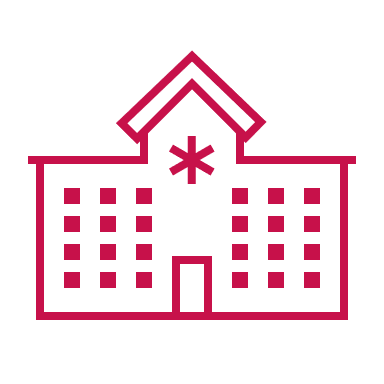 Luther | 10.03.2022 |
54
„Abhängige Beschäftigung eines Honorararztes“
BSG, Urteil vom 4. Juni 2019 – B 12 R 11/18 R: Sachverhalt
Versicherungspflicht einer beigeladenen Fachärztin für Anästhesie und Notfallmedizin, die aufgrund eines Konsiliararztvertrages bei verschiedenen Krankenhäusern beschäftigt war. 
Ärztin erbrachte im Rahmen von Tag- und Bereitschaftsdiensten ihre vertraglichen Leistungen und musste binnen zehn Minuten im Krankenhaus dienstbereit zur Verfügung stehen. 
Selbstständige und höchstpersönliche Leistungserbringung. Es solle kein Anstellungsverhältnis bzw. arbeitnehmerähnliches Verhältnis zum Krankenhaus bestehen. 
Ärztin musste die im Krankenhaus vorherrschenden organisatorischen Regelungen einhalten. 
Stundenhonorar in Höhe von 80 Euro, womit sämtliche Kosten abgegolten seien. 
Haftung für die Leistungen der Ärztin waren von der Versicherung des Krankenhauses abgedeckt.
Statusfeststellungsverfahren: Feststellung, dass Ärztin ein abhängiges Beschäftigungsverhältnis ausübe. 
SG Augsburg, Urteil vom 13. Mai 2016 - S 2 R 954/14: Feststellung einer selbstständigen Tätigkeit. 
LSG Bayern, Urteil vom 6. Juli 2017 – L 14 R 5089/16 : Urteil aufgehoben und Klageabweisung.
Luther | 10.03.2022 |
55
„Abhängige Beschäftigung eines Honorararztes“
BSG, Urteil vom 4. Juni 2019 – B 12 R 11/18 R: Entscheidung
Ärzte in einem Krankenhaus sind in der Regel abhängig beschäftigt.
Weisungsgebundenheit und Eingliederung in die Arbeitsorganisation. 
Weisungsgebundenheit bei Diensten höherer Art eingeschränkt, da es lediglich um eine funktionsgerecht dienende Teilhabe am Arbeitsprozess ginge. 
Die beigeladene Ärztin war in ihrer Tätigkeit als Anästhesistin in den vom Kläger betriebenen Krankenhäusern dem Jahre 2013 gegen Arbeitsentgelt abhängig beschäftigt und deshalb nach dem Recht der Arbeitsförderung versicherungspflichtig.
In Arbeitsabläufe eingegliedert.
Teilleistung innerhalb vorgegebenen Organisationsabläufe. 
Einrichtung und Betriebsmittel des Krankenhauses wurden genutzt. 
Zusammenarbeit mit dem ärztlichen und pflegerischen Krankenhauspersonal (in prägender Art und Weise fremdbestimmt).
Für rechtliche Beurteilung spielt Verkehrsanschauung keine Rolle. Die Abgrenzung zwischen Beschäftigung und Selbstständigkeit erfolge nicht abstrakt für bestimmte Berufsgruppen bzw. Tätigkeitbilder (Einzelfallprüfung).
Luther | 10.03.2022 |
56
„Abhängige Beschäftigung eines Hochschulprofessors/Chefarztes“
LSG Baden-Württemberg, Urteil vom 25. Juni 2020 – L 7 BA 1208/18: Sachverhalt
Klagende Betreiberin des Klinikums in Form einer GmbH beschäftigte mehrere Ärzte als Chefärzte, die zudem als Professoren der Medizin im Dienste des Landes Baden-Württemberg tätig waren. Alleinige Gesellschafterin der Klägerin ist die Stadt M. 
Das Klinikum schaffte u.a. die Rahmenbedingungen der Fakultät für Klinische Medizin M. der Universität H. durch das Land Baden-Württemberg bzw. die Universität H. und diente dem Zweck der Krankenversorgung der Einwohner der Stadt M. sowie der Forschung und Lehre. 
Die Deutsche Rentenversicherung erließ Bescheid gegen die Klägerin, wonach sie für die Zeit von  Januar 2009 bis zum Ende Dezember 2012 u.a. Beiträge zur Arbeitslosenversicherung sowie zur Rentenversicherung i.H.v. insgesamt 226.333,64 EUR forderte. 
Dagegen legte die Klägerin Widerspruch ein. Die Tätigkeit als Chefarzt stelle keine unabhängig vom Beamtenverhältnis zu beurteilende Tätigkeit dar, sondern sei ein einheitliches Beschäftigungsverhältnis.
Luther | 10.03.2022 |
57
„Abhängige Beschäftigung eines Hochschulprofessors/Chefarztes“
LSG Baden-Württemberg, Urteil vom 25. Juni 2020 – L 7 BA 1208/18: Entscheidung
Amtliche Leitsätze:
Beamtete Hochschullehrer, die daneben als Chefärzte an einem Krankhaus (hier: in Form einer GmbH) im Bereich der Krankenversorgung tätig sind, stehen in einem abhängigen Beschäftigungsverhältnis zu dem Krankenhaus.  
Eine neben oder unabhängig von dem nach § 27 Abs. 1 Nr. 1 SGB III versicherungsfreien Beamtenverhältnis ausgeübte Beschäftigung unterliegt - anders als im Krankenversicherungsrecht  (§ 6 Abs. 3 SGB V) - grundsätzlich der Versicherungspflicht in der Arbeitslosenversicherung. 
Das baden-württembergische Hochschulrecht sieht keine zwingende Verknüpfung zwischen der Ernennung zum Universitätsprofessor der Medizin und der Tätigkeit als leitender Klinik- oder Chefarzt an einem Krankenhaus (hier: in Form einer GmbH) vor.
Luther | 10.03.2022 |
58
Sozialversicherungsrecht
Lösungsansätze
Begründung von Anstellungsverhältnissen
Praxistipp: insbesondere bei Honorarärzten kann es für die Höhe von Sozialversicherungsbeiträgen entscheidend auf eine ggf. bestehende anderweitige Haupttätigkeit ankommen (z. B. besteht häufig eine Mitgliedschaft in der PKV und der maximale Beitrag zum Versorgungswerk kann bereits durch eine vertragsärztliche Haupttätigkeit anfallen). 
Arbeitnehmerüberlassung (bei Krankenhaus: Problem der Abrechenbarkeit? Datenschutz?).

Rechtsfolgen bei festgestellter Scheinselbständigkeit
Nachzahlung Sozialversicherungsbeiträge (Verjährung vier Jahre, § 25 SGB IV).
Arbeitsgeber kann rückwirkend nur für die letzten drei Monate Arbeitnehmeranteile einbehalten, soweit Beschäftigung noch besteht.
Säumniszuschläge (§ 24 SGB IV).
§ 266a StGB Vorenthalten und Veruntreuen von Arbeitsentgelt.
Luther | 10.03.2022 |
59
Neues Statusfeststellungsverfahren ab 1. April 2022
Das Statusfeststellungsverfahren dient dazu, den Erwerbsstatus von Personen und damit den Sozialversicherungsstatus festzustellen, um die entsprechende Beitragspflicht zu ermitteln.
Gesetz zur Umsetzung der Richtlinie (EU) 2019/882 des Europäischen Parlaments und des Rates über die Barrierefreiheitsanforderungen für Produkte und Dienstleistungen und zur Änderung anderer Gesetze (Barrierefreiheitsstärkungsgesetz, BGBl. 2021, I S. 2970) 
Omnibusgesetz tritt am 1. April 2022 in Kraft
Neue Verfahrensinstrumente
Keine neuen oder konkretisierten Abgrenzungskriterien
Tritt am 30. Juni 2027 wieder außer Kraft (Beurteilung des gesamten Auftragsverhältnis unter Einbeziehung des Dritten, Prognoseentscheidung und Gruppenfeststellung).
Bis zum 31. Dezember 2025 hat die DRV Bund dem Bundesministerium einen Bericht über die Erfahrungen bei der Anwendung der Gesetzesänderungen vorzulegen.
Luther | 10.03.2022 |
60
Neues Statusfeststellungsverfahren ab 1. April 2022
Luther | 10.03.2022 |
61
Arbeitnehmerüberlassung
Arbeitnehmerüberlassung liegt vor, wenn Arbeitnehmer (Leiharbeitnehmer) von einem Arbeitgeber (Verleiher) einem Dritten (Entleiher) gegen Entgelt für begrenzte Zeit überlassen werden.
Arbeitnehmerüberlassungserlaubnis gemäß § 1 Abs. 1 Satz 1 AÜG erforderlich; Kennzeichnungspflicht, d. h. keine „Vorratserlaubnis“ mehr möglich (§ 1 Abs. 1 Satz 5 AÜG).
Ausgestaltung der Vertragsbeziehung als Indiz; maßgeblich ist aber immer die Natur und konkrete Durchführung der Tätigkeit.
Überlassungshöchstdauer: 18 aufeinanderfolgende Monate an dasselbe Unternehmen (personenbezogen; Verlängerungs- und Öffnungsmöglichkeiten durch Tarifpartner).
spätestens nach neun Monaten: „Equal Pay“  finanzielle Gleichstellung mit vergleichbarer Stammbelegschaft.
Verbot des Kettenverleihs.
Meldepflicht bei Wegfall oder Nichtverlängerung der Erlaubnis.
Luther | 10.03.2022 |
62
Arbeitnehmerüberlassung
Datenschutz
Datenschutzrechtliche Besonderheiten bei der Überlassung von Personal – insbesondere bei sensiblen Gesundheitsdaten – berücksichtigen. 
Bei Verletzung drohen 
Bußgelder
Strafrechtliche Ermittlungsverfahren wegen der Verletzung der Schweigepflicht und Abrechnungsbetrug
Regress von Vergütungsansprüchen.

Rechtsfolgen von Verstößen gegen das AÜG
Fiktion eines Arbeitsverhältnisses mit Entleiher; evtl. „Festhaltenserklärung“ Arbeitnehmer.
Geldbuße bis zu EUR 30.000 pro Verstoß (§ 16 Abs. 2 AÜG).
Erlaubnisrechtliche Schritte durch die Bundesagentur für Arbeit.
Luther | 10.03.2022 |
63
Mindestlohngesetz
Luther | 10.03.2022 |
64
Mindestlohngesetz
Flächendeckender allgemeiner gesetzlicher Mindestlohn für Arbeitnehmer und für die meisten Praktikanten.
Zum 1. Januar 2022 wurde der gesetzliche Mindestlohn auf EUR 9,92  angehoben; weitere Anpassung zum 1. Juli 2022 auf EUR 10,45; ab 1. Oktober 2022 voraussichtlich: EUR 12,00. 

Pflegemindestlohn (4. PflegeArbbV) - Spahn: „Die Pflege verdient eine bessere Bezahlung“ 
Für Pflegehilfskräfte steigt bis zum 1. April 2022 auf bundeseinheitlich EUR 2.175 Bruttomonatsgehalt.
Für qualifizierte Pflegehilfskräfte (Pflegekräfte mit einer mindestens einjährigen Ausbildung und einer entsprechenden Tätigkeit) steigt bis zum 1. April 2022 auf bundeseinheitlich EUR 2.288 Bruttomonatsgehalt.
Für Pflegefachkräfte steigt zum 1. April 2022 auf bundeseinheitlich EUR 2.669 Bruttomonatsgehalt.
Luther | 10.03.2022 |
65
Mindestlohngesetz
Typische Fallkonstellationen
Hospitant: passiver Beobachter zum Erlernen von bestimmten Fertigkeiten und Kenntnissen = kein Arbeitsverhältnis und kein Mindestlohnanspruch (vgl. § 22 Abs. 1 Satz 1 MiLoG).
Praktikant: weisungsgebundene Mitarbeit zu Ausbildungszwecken = Arbeitsverhältnis und Mindestlohn.
Ausnahme: § 22 Abs. 1 Satz 2 Nr. 1 MiLoG für Pflichtpraktika.
Ehrenamtliche: Tätigkeit nicht zur Sicherung oder Besserung der wirtschaftlichen Existenz, sondern Ausdruck einer inneren Haltung gegenüber Belangen des Gemeinwohls sowie den Sorgen und Nöten anderer Menschen ist (Gesamtwürdigung) = kein Mindestlohnanspruch (vgl. § 22 Abs. 3 MiLoG).
 Beispiel: Bundesfreiwilligendienst.
Luther | 10.03.2022 |
66
Mindestlohngesetz
Sonderfall: Arzt mit ausländischem Abschluss/Approbation
Keine ärztliche Tätigkeit ohne Approbation oder Berufserlaubnis.
Seit 2012 ist die Möglichkeit zur Ausübung ärztlicher Tätigkeit auf der Grundlage einer Berufserlaubnis stark eingeschränkt.
Folge: grds. Fachsprachennachweis von Beginn an erforderlich.
Tätigkeit zur Erlernung der Fachsprache.
Vergütung: Tariflohn? Mindestlohn? Kein Lohn?
Luther | 10.03.2022 |
67
Mindestlohngesetz
Rechtsfolgen von Verstößen gegen das MiLoG
Geldbuße bis zu 500.000 Euro pro Verstoß (§ 21 Abs. 1 Nr. 9 MiLoG).
Kein Verfall des Vergütungsanspruchs, da Arbeits- und tarifvertragliche Ausschlussfristen für Mindestlohn nicht gelten (§ 3 Satz 1 MiLoG).
Sozialversicherungsbeiträge sind rückwirkend für mindestens vier Jahre nachzuzahlen, bei Vorsatz sogar bis zu 30 Jahre.
Ggf. Strafbarkeit wegen nichtabgeführter Sozialversicherungsbeiträge und Lohnsteuer (§ 266a StGB).
Ggf. Ausschluss von der Vergabe öffentlicher Aufträge, wenn Geldbuße von wenigstens 2.500 EUR verhängt wurde (§ 19 MiLoG), für eine angemessene Zeit bis zur nachgewiesenen Wiederherstellung der Zuverlässigkeit.
Luther | 10.03.2022 |
68
Betriebsverfassungsrecht
Luther | 10.03.2022 |
69
Behinderung der Betriebsratsarbeit
Keine Störung oder Behinderung der Tätigkeit der Mitglieder des Betriebsrats (§ 78 BetrVG).
Behinderung der Tätigkeit des Betriebsrats oder auch der Wahl des Betriebsrats ist strafbewährt        (§ 119 Abs. 1 Nrn. 1 und 2 BetrVG) und wird mit einer Geld- oder Freiheitsstrafe von bis zu einem Jahr verfolgt.
Nach Presseberichten will Bundesarbeitsminister Hubertus Heil mit einer Verschärfung des Strafrechts die Bildung von Betriebsräten auch gegen den Widerstand von Arbeitgebern erleichtern. Die Störung oder Behinderung von Betriebsratsgründungen solle künftig von der Justiz auf Verdacht von Amts wegen auch ohne vorliegende Anzeige als Straftat verfolgt werden.
Luther | 10.03.2022 |
70
IV. Umsetzung von Compliance-Maßnahmen
Luther | 10.03.2022 |
71
Umsetzung von Compliance-Maßnahmen
Verpflichtung zur Einführung einer vorbeugenden Compliance-Organisation?
Keine ausdrückliche gesetzliche Pflicht - aber: Ableitung einer Pflicht zur vorbeugenden Prävention durch die Rechtsprechung aus dem Gesamtgefüge gesetzlicher Pflichten​
LG München I, Urteil vom 10. Dezember 2013 - 5 HKO 1387/10 (sog. Neubürger-Entscheidung , Korruptionsskandal-Siemens); ein Vergleich beendete die zweite Instanz OLG München, Az.: 7 U 113/14)); grundlegend auch: BGH Urteil vom 17. Juli 2009 - 5 StR 394/08 (sog. BSR-Entscheidung - „Berliner Stadtreinigung“)​
Das konkrete Pflichtenprogramm wird im Einzelfall überwiegend aus den jeweils relevanten Sanktionsnormen abgeleitet
Keine konkreten rechtlichen Vorgaben für die Ausgestaltung der Compliance-Organisation
Freiwillige Zertifizierung: ISO 19600
Compliance-Officer
Luther | 10.03.2022 |
72
Umsetzung von Compliance-Maßnahmen
Gesamtverantwortlichkeit der Leitungsorgane​ bei Rechtsverstößen 
Bezugspunkt: Organisation und Aufsicht, Überwachung und Kontrolle ​
Ein Unterlassen von Aufsichtsmaßnahmen kann den Tatbestand des §130 OWiG erfüllen und ein zivilrechtliches Organisationsverschulden (gemäß § 831 BGB) darstellen​.
Im Rahmen der persönlichen Pflichtenzurechnung des unmittelbare Verhaltens (gemäß §§ 14 StGB, 9, 30 OWiG) wird an die interne Aufgabenverteilung angeknüpft​. 
Ein „Verschwinden“ der verantwortlichen natürlichen Person innerhalb des Unternehmens soll dadurch verhindert werden.
 Sorgfältige Organisation reduziert Haftungsrisiken
Delegation möglich?
Ja, z. B. Compliance-Officer oder für Teilbereiche (HR, Lohnsteuerbüro).
Entbindet nicht von stichprobenartiger Kontrolle.
Achtung: de lege ferenda – zusätzlich Unternehmensstrafbarkeit?
Luther | 10.03.2022 |
73
Umsetzung von Compliance-Maßnahmen
Elemente der Compliance-Organisation
Risikomanagement​
präventive und strukturierte Begrenzung von (insb. rechtlichen) Risiken​.
Wertemanagement​
Förderung der Unternehmenskultur und Akzeptanz von Compliance-Maßnahmen (z. B. „Code of Conduct“ oder “gute Unternehmenspraxis”) ggf. auch gegenüber Dritten.
Prozessoptimierung
Vielfach entstehen Synergien (z. B. Vertragsmanagement).
Dokumentation („Papertrail“)
Luther | 10.03.2022 |
74
Umsetzung von Compliance-Maßnahmen
Strukturelle Maßnahmen (Arbeitsrecht)
Strategische Grundentscheidungen über Risiken (z. B. freiberufliche Mitarbeiter? Arbeitnehmerüberlassung?).
Erarbeitung von internen Regelwerken. 
Mitwirkung bei der Erarbeitung externer Regelwerke (Entwicklung von „Branchenstandards“ etc.).
Standardisierte Informationen, Informationswege und Meldesysteme (Sonderthema: Whistleblowing).
Vertragsmanagement.
Weiterentwicklung und Evaluierung der Maßnahmen.
Luther | 10.03.2022 |
75
Umsetzung von Compliance-Maßnahmen
Praktische arbeitsrechtliche Handlungsformen
(Dynamische) Einbeziehung von internen Regelwerken und Unternehmensrichtlinien in den Arbeitsvertrag.
Aktuelle Stellenbeschreibungen (ggf. auch bei Versetzungen etc.).
Dienstanweisungen.
Steuerung von Arbeitsprozessen durch Informationen (z. B. Merkblätter; Formulare, (regelmäßige) Mitarbeiterschulungen, Intranet).
Bei Compliance-Verstößen: (fristlose) Kündigung, Abmahnung, Ermahnung, Dienstanweisung, Schulung.
Luther | 10.03.2022 |
76
Umsetzung von Compliance-Maßnahmen
Korruptionsvermeidungsregeln - Einhaltung folgender Prinzipien 
Äquivalenzprinzip (Anpassung der Honorarstrukturen an vergleichbare Gehaltsgestaltungen).
Transparenzprinzip (begründet durch sachliche Gründe z. B. keine Behandlungsalternativen, Expertise).
Dokumentationsprinzip („Paper-Trail“).
Trennungsprinzip (Vermeidung von Koppelungsvereinbarungen).
Luther | 10.03.2022 |
77
Umsetzung von Compliance-Maßnahmen
Maßnahmen im Medizinrecht
Liegen alle erforderlichen Genehmigungen für die Beschäftigung von Angestellten, Assistenten etc. vor?
Werden alle verschwiegenheits- und datenschutzrechtlichen Anforderungen beachtet?
Bestehende Kooperationen auf Zulässigkeit hin überprüfen.
Erarbeitung von internen Regelwerken (insbesondere „Sponsoring“).
Klare Trennung des eingesetzten Personals des Krankenhauses im Krankenhaus-MVZ.
Luther | 10.03.2022 |
78
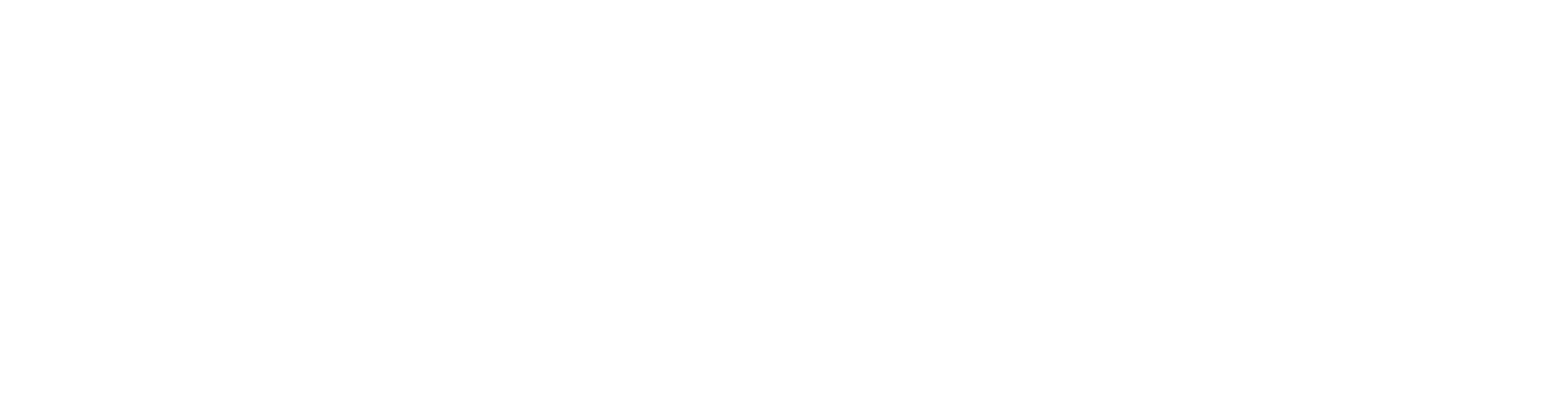 Ihre Fragen
Luther | 10.03.2022 |
79
Ihre Ansprechpartnerin
Dr. Eva Rütz, LL.M.
Dr. Eva Rütz studierte Rechtswissenschaften in Köln von 2001 bis 2006. Während ihres Studiums und auch während der Promotion war sie Stipendiatin der Begabtenförderung der Friedrich-Naumann-Stiftung. Im Jahr 2007 wurde sie von der Universität Mannheim (Professor Taupitz) zu einem medizinrechtlichen Thema promoviert und mit dem Promotionspreis der Universität ausgezeichnet. Das Masterstudium Medizinrecht an der Heinrich-Heine-Universität in Düsseldorf schloss sie anschließend im Jahr 2009 ab. 

Seit 2010 ist Frau Dr. Rütz als Anwältin zugelassen und war zunächst für Möller & Partner in Düsseldorf tätig, bevor sie 2011 zu Luther wechselte. Bei Luther wurde sie 2016 zur Partnerin ernannt. Wissenschaftlich engagiert sich Dr. Eva Rütz u.a. als Lehrbeauftragte an der Bucerius Law School in Hamburg und hält dort v.a. Vorlesungen zu Themen an der Schnittstelle zwischen Arbeits- und Medizinrecht. 2020 und auch 2021 wurde sie von JUVE ausgezeichnet als „Aufsteigerin“ im Bereich Arbeitsrecht, insb. wegen der besonderen Expertise bei arbeitsrechtlichen Fragestellungen im Gesundheitswesens.
Inhaltliche Schwerpunkte der Beratung 
Dr. Eva Rütz berät in sämtlichen Bereichen des individuellen und kollektiven Arbeitsrechts, häufig mit internationalem Bezug. Ihr wesentlicher Beratungsschwerpunkt liegt hier bei der Restrukturierung von Unternehmen und im Transaktionsbereich sowie bei der Beratung an der Schnittstelle zwischen Arbeits- und Medizinrecht für Unternehmen der Gesundheitsbranche. Im Bereich des Medizinrechts ist sie auf die wirtschaftsmedizinrechtliche Beratung von sämtlichen Leistungserbringern spezialisiert (Krankenhäuser, Universitätsklinika, Vertragsärzte/MVZ, Apotheker). Sie leitet bei Luther bundesweit den Bereich „Stationäre und ambulante Leistungserbringer" zusammen mit Dr. Hendrik Bernd Sehy.
Rechtsanwältin, Partnerin
Fachanwältin für Arbeits-recht und Fachanwältin für Medizinrecht
DüsseldorfT + 49 211 5660 27048 
Eva.Ruetz@luther-lawfirm.com
Luther | 10.03.2022 |
80
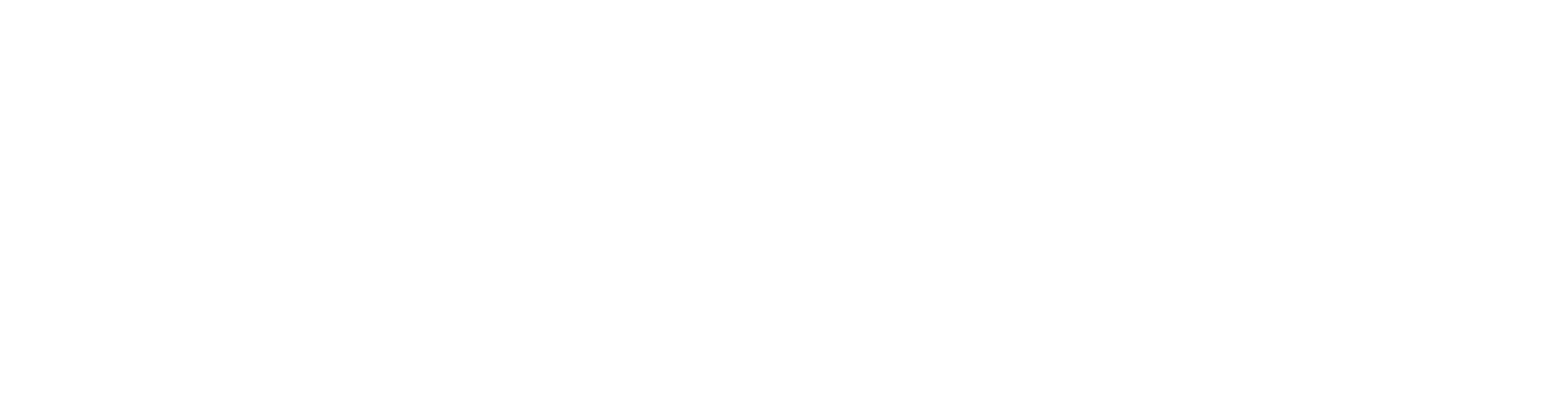 Vielen Dank!
Luther | 10.03.2022 |
81
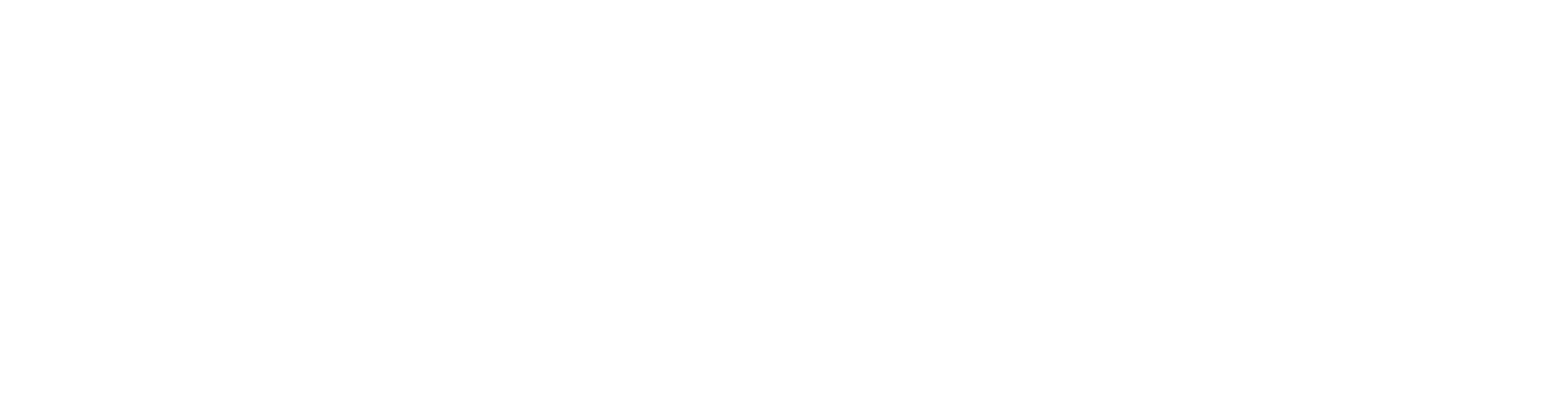 Die Angaben in dieser Präsentation sind ausschließlich für die genannte Veranstaltung bestimmt. Die Überlassung der Präsentation erfolgt nur für den internen Gebrauch des Empfängers. Die hier zusammengestellten Texte und Grafiken dienen allein der Darstellung im Rahmen dieser Veranstaltung und dokumentieren die Thematik ggf. nicht vollständig.   Die Präsentation stellt keine Rechts- oder Steuerberatung dar und wir haften daher nicht für den Inhalt. Diese erfolgt individuell unter Berücksichtigung der Umstände des Einzelfalls auf der Grundlage unserer Mandatsvereinbarung. Die Verteilung, Zitierung und Vervielfältigung – auch auszugsweise – des Inhalts zum Zwecke der Weitergabe an Dritte ist nur nach vorheriger Absprache gestattet.
Luther | 10.03.2022 |
82
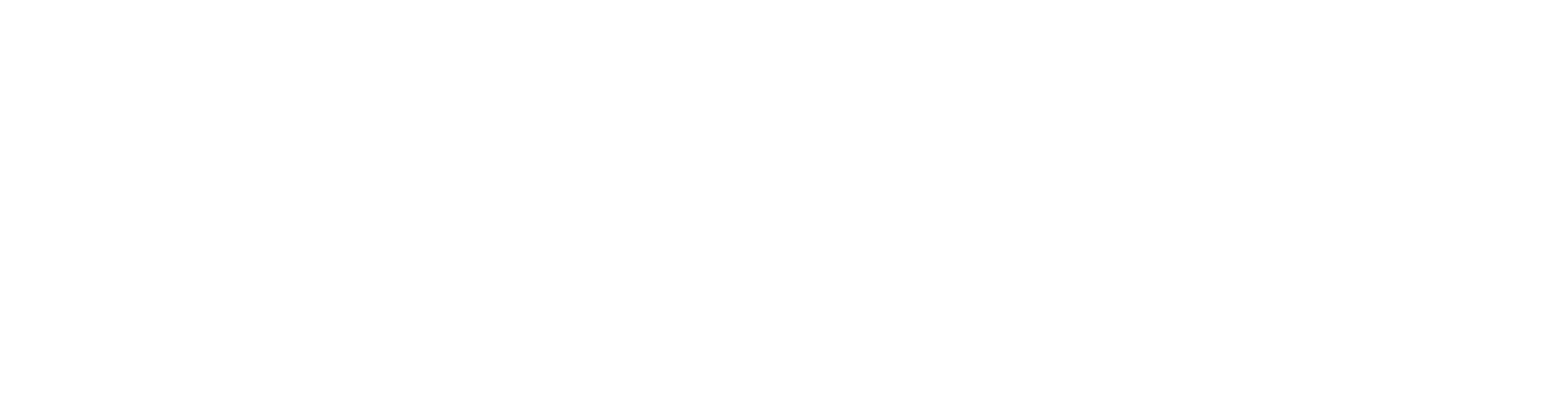 Bangkok, Berlin, Brüssel, Delhi-Gurugram, Düsseldorf, Essen, Frankfurt a. M., Hamburg, Hannover, Jakarta, Köln, Kuala Lumpur, Leipzig, London, Luxemburg, München, Shanghai, Singapur, Stuttgart, Yangon 

Weitere Informationen finden Sie unter www.luther-lawfirm.comwww.luther-services.com
Luther | 10.03.2022 |
83